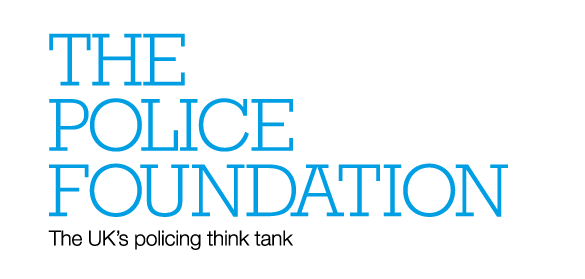 The Strategic Review of Policing in England and Wales – spotlight on mental health
Ruth Halkon, Researcher
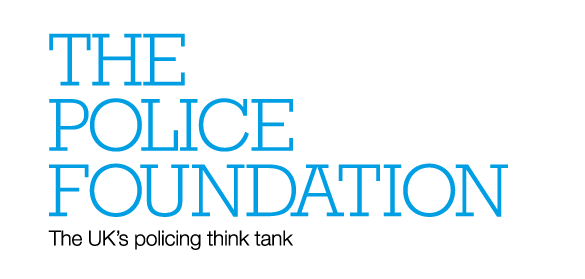 1. THE CHALLENGE
TRADITIONAL CRIME IS DOWN 75%
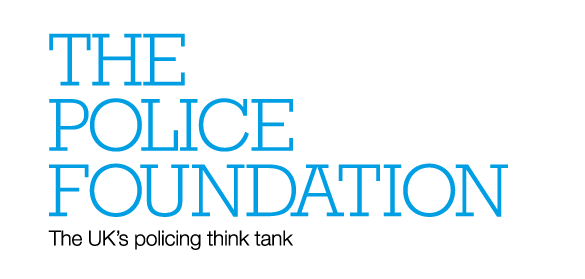 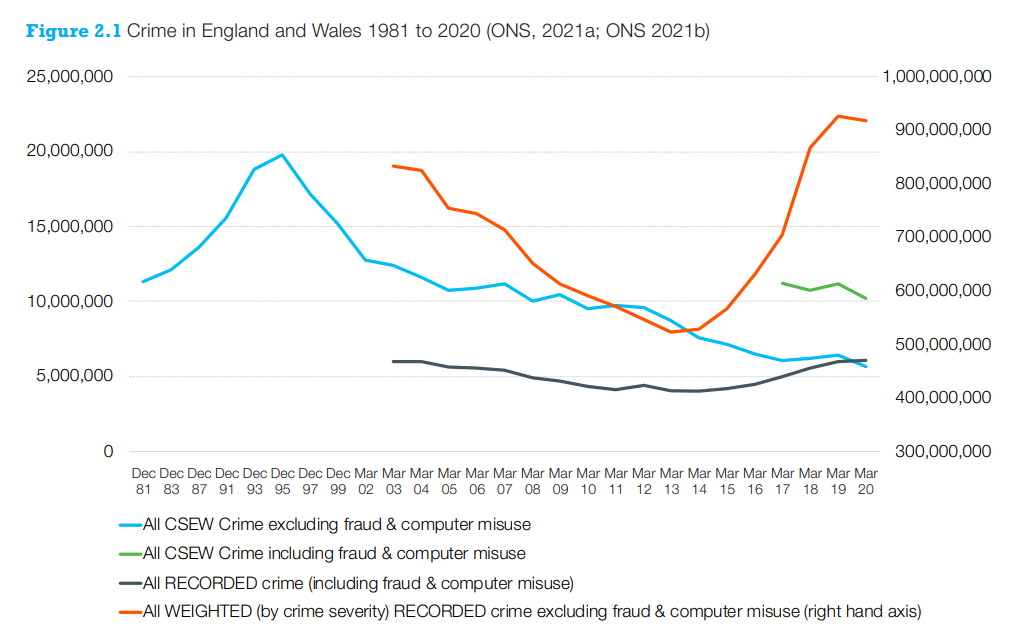 [Speaker Notes: The first thing to say is that traditional crime has fallen by 75% since 1995]
TECHNOLOGY
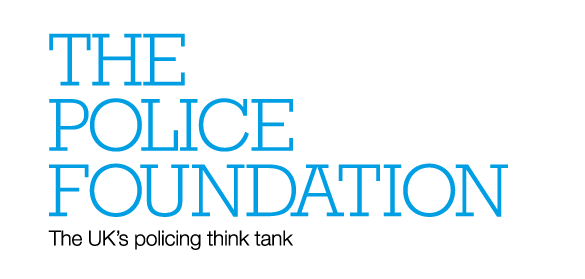 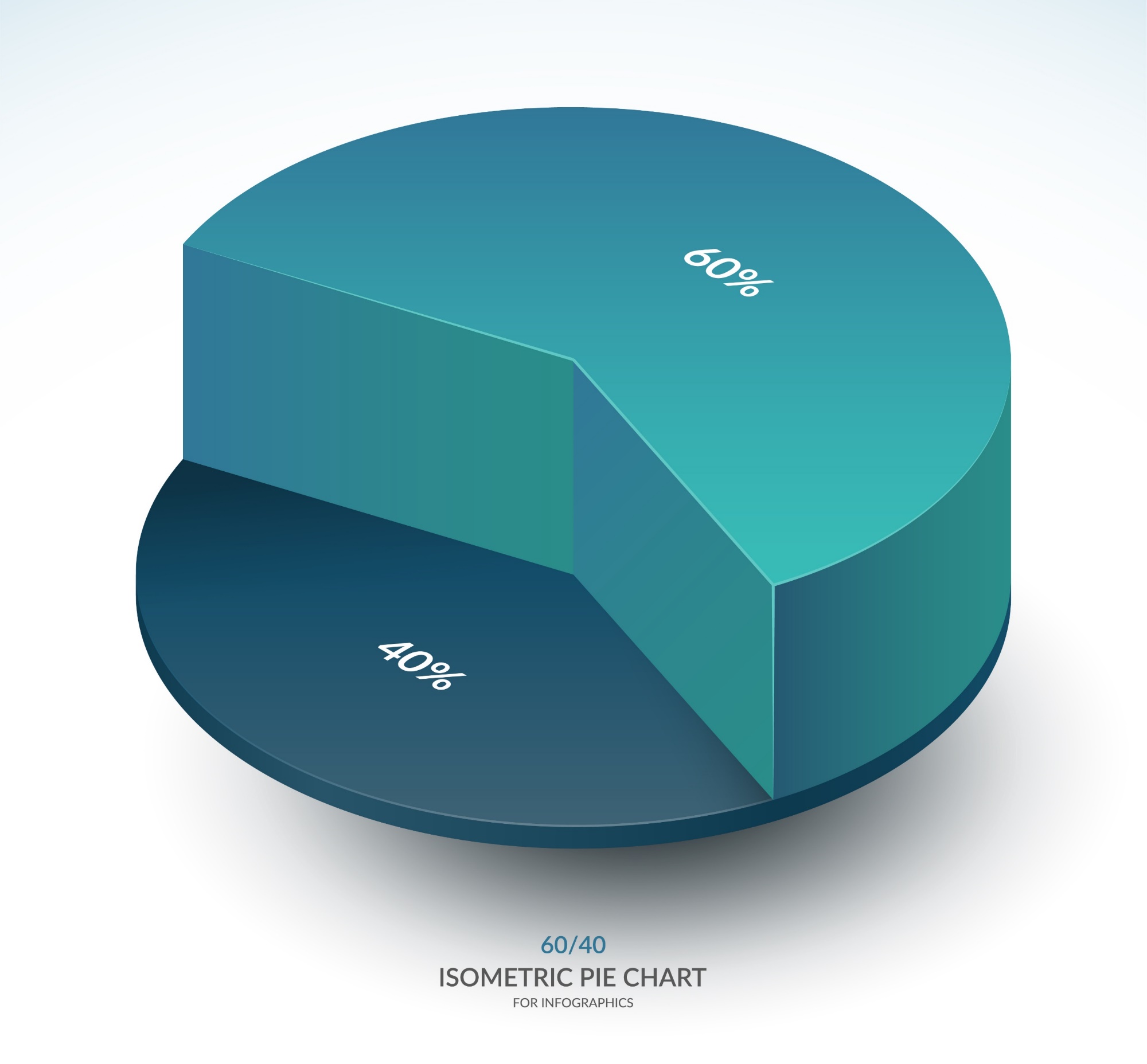 Fraud and cyber crime offences made up 60% of crime in 2021/22, the most common type of crime experienced by people in England and Wales.
[Speaker Notes: Three TRANSFORMATIONS that are creating new forms of public safety challenge.
The first is the TECHNOLOGICAL REVOLUTION]
ENVIRONMENT
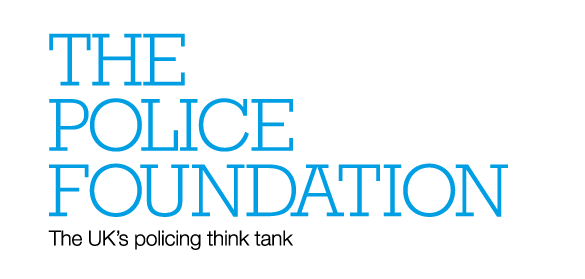 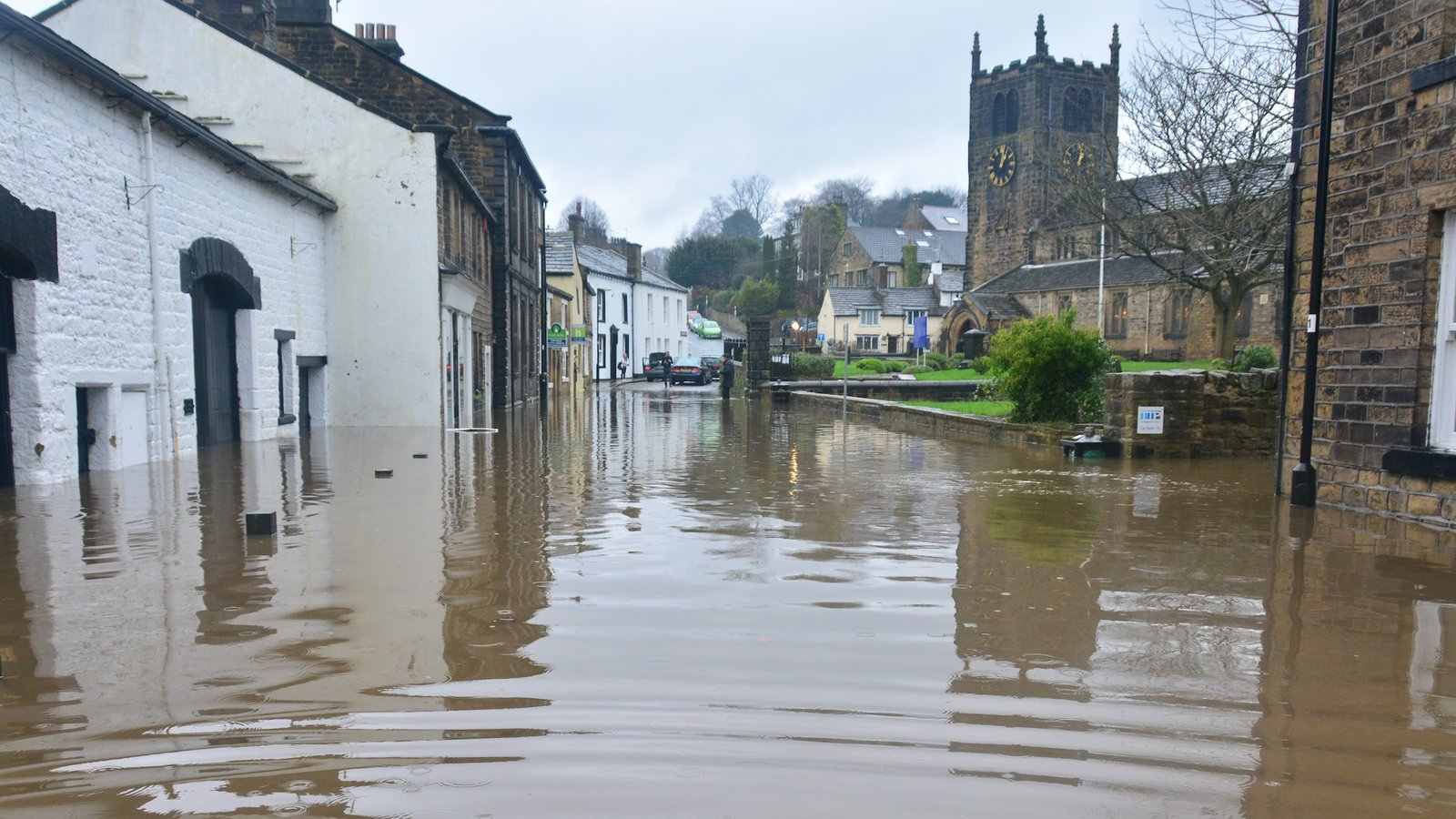 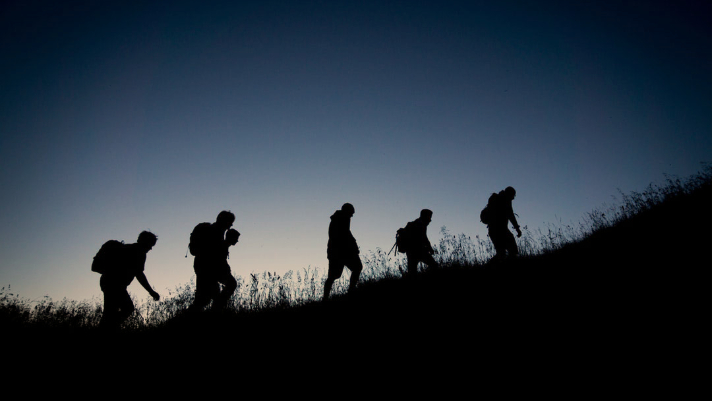 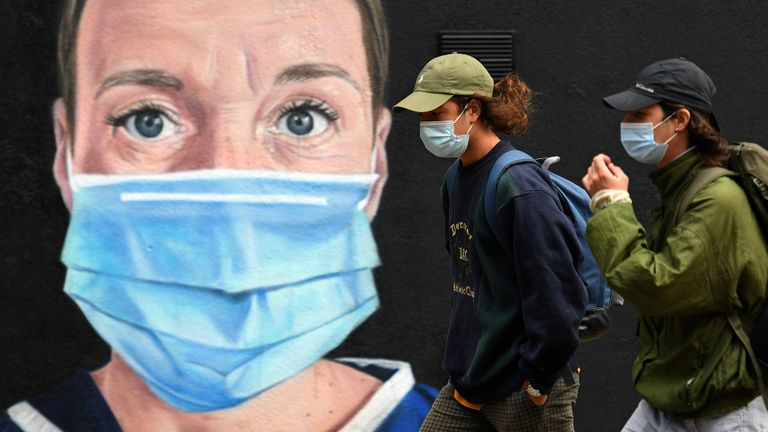 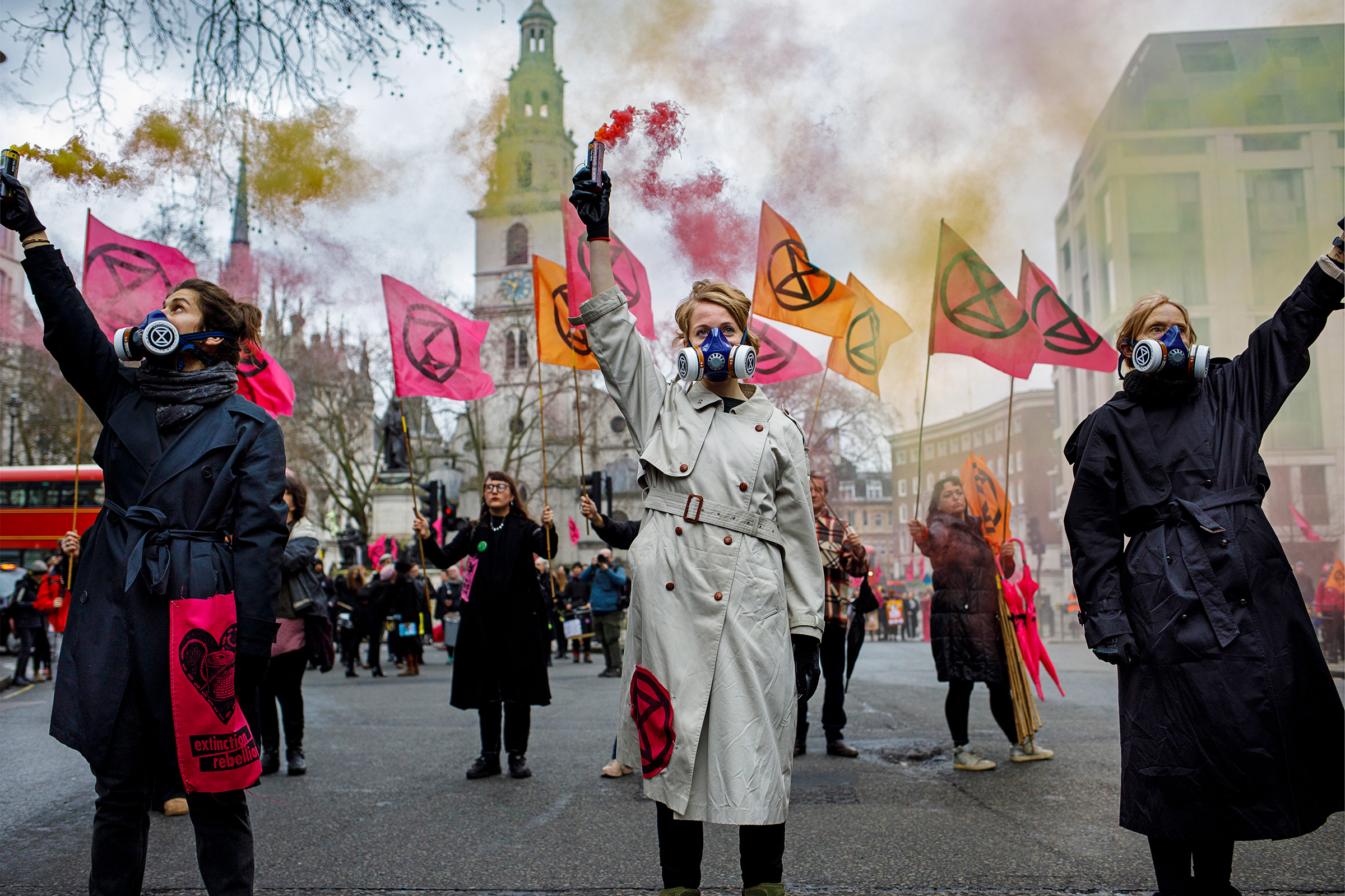 [Speaker Notes: The second set of changes relate to humanity’s relationship with the natural environment, out of which flow a set of public safety challenges – these include CLIMATE CHANGE  and PANDEMICS]
SOCIETY
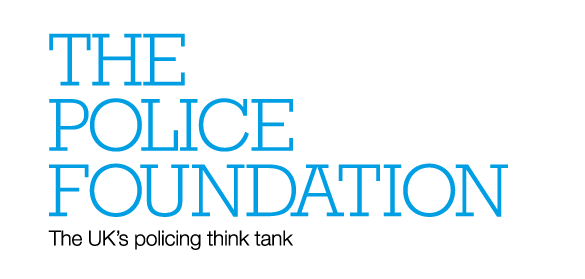 Mental health incidents
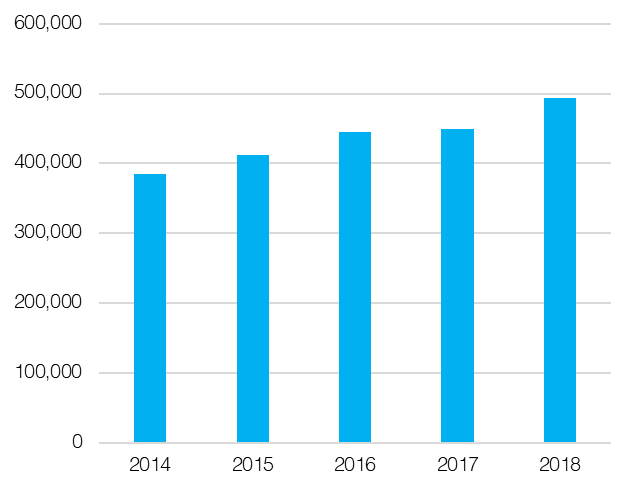 [Speaker Notes: Shortage of national data on this = these figures are from BBC FOI of 36 forces]
SOCIETY
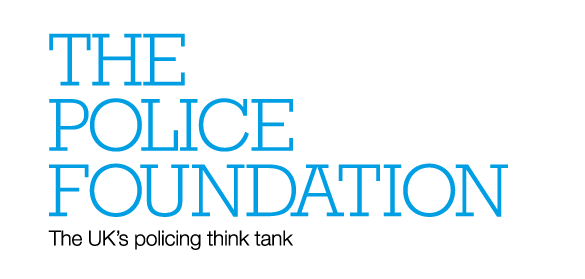 Missing persons incidents
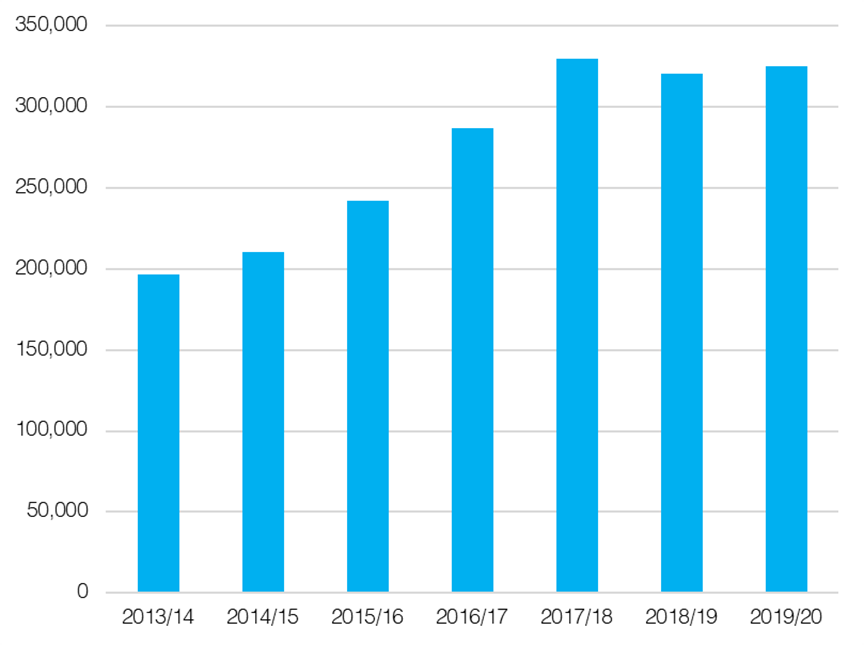 [Speaker Notes: Society is changing too in ways that pose new challenges for the police – in 3 respects – complex needs, victims of previously neglected forms of crime and abuse demanding justice, new patterns of social division and tension]
SOCIETY
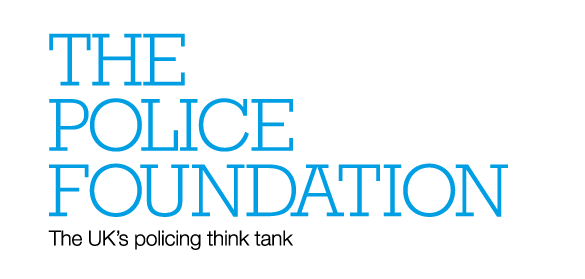 Recorded sexual offences
THREE CHALLENGES FOR POLICING
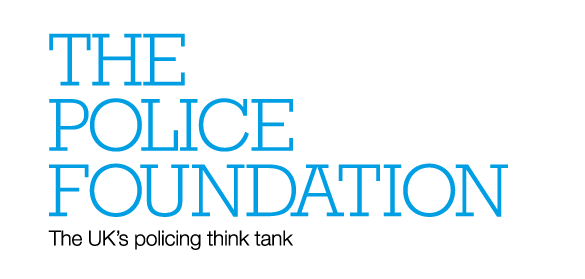 There is a capacity challenge: the police on their own cannot successfully tackle the range and complexity of these demands 
There is a capability challenge: the police lack many of the capabilities required to tackle current and future challenges 
There is an organisational challenge: the police do not posses the right organisational platform upon which they can deliver the capabilities required
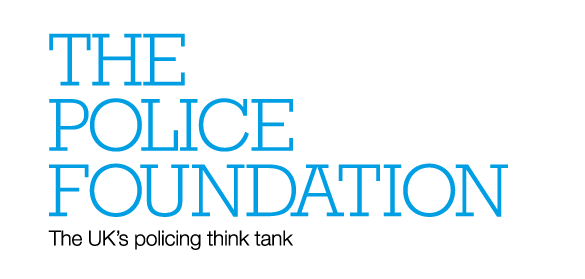 2. THE CAPACITY CHALLENGE
PREVENTION
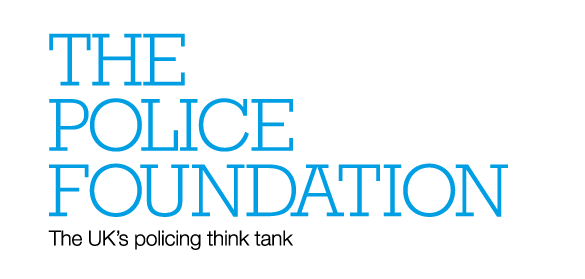 We need to do much more to prevent crime and harm from happening in the first place
Locally public services must be reorganised so they can take a whole place, whole person approach 
Nationally we call for a new Crime Prevention Agency and a general duty on business to prevent crime
THE ROLE OF THE POLICE
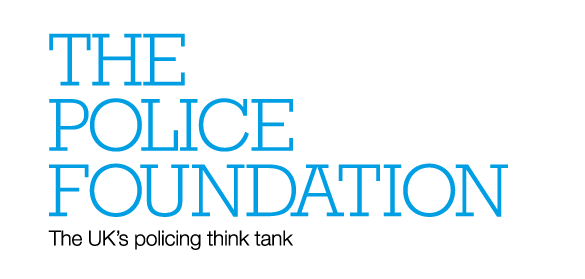 We need to be clear about what it is we expect the police to do as part of a wider collaborative system.  They should be deployed to manage risk where their skills and powers are necessary to the prevention of harm.
NEW POLICE MISSION
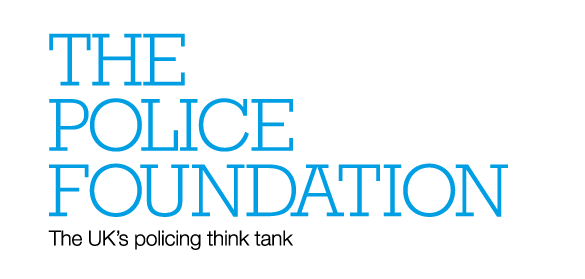 The core role of the police as being to promote public safety by maintaining order and upholding the law, which their unique powers enable them to do, and to carry out other activities which enable them to perform this core role legitimately, effectively and with minimum reliance on those powers.
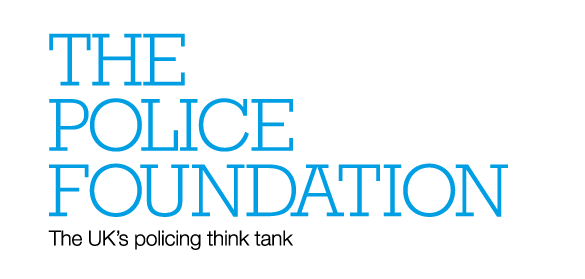 3. THE CAPABILITY CHALLENGE
[Speaker Notes: Nb These are systemic rather than operational capabilities]
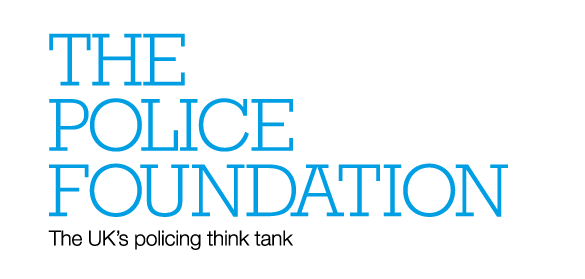 LEARNING
SKILLS
CAPABILITIES
LEGITIMACY
TECHNOLOGY
LEADERSHIP
WELLBEING
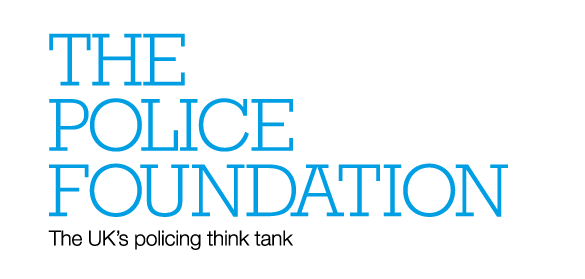 4. THE ORGANISATIONAL CHALLENGE
[Speaker Notes: The local dimension is crucial but the current structure has 5 flaws: it is not designed to tackle cross border crime, it is not good at developing specialism, it is inefficient, the regional tier is too precarious and the centre is too weak]
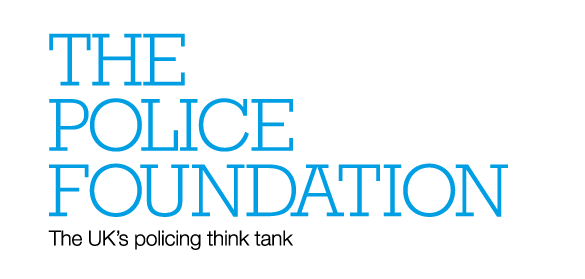 An agency to prevent crime 
An agency to tackle serious and organised crime
An agency to improve policing
NATIONAL
Organised crime 
Specialist capabilities
Operational support and business support functions
REGIONAL
LOCAL
24/7 response, local crime investigation, neighbourhood policing, safeguarding and offender management
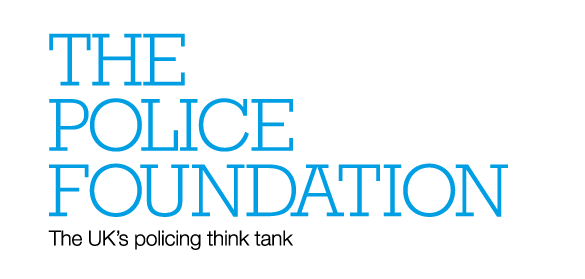 5. Spotlight on Mental Health
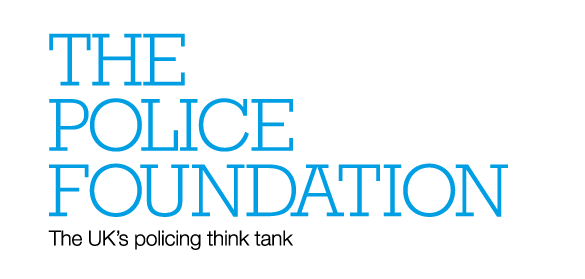 THE CHALLENGE
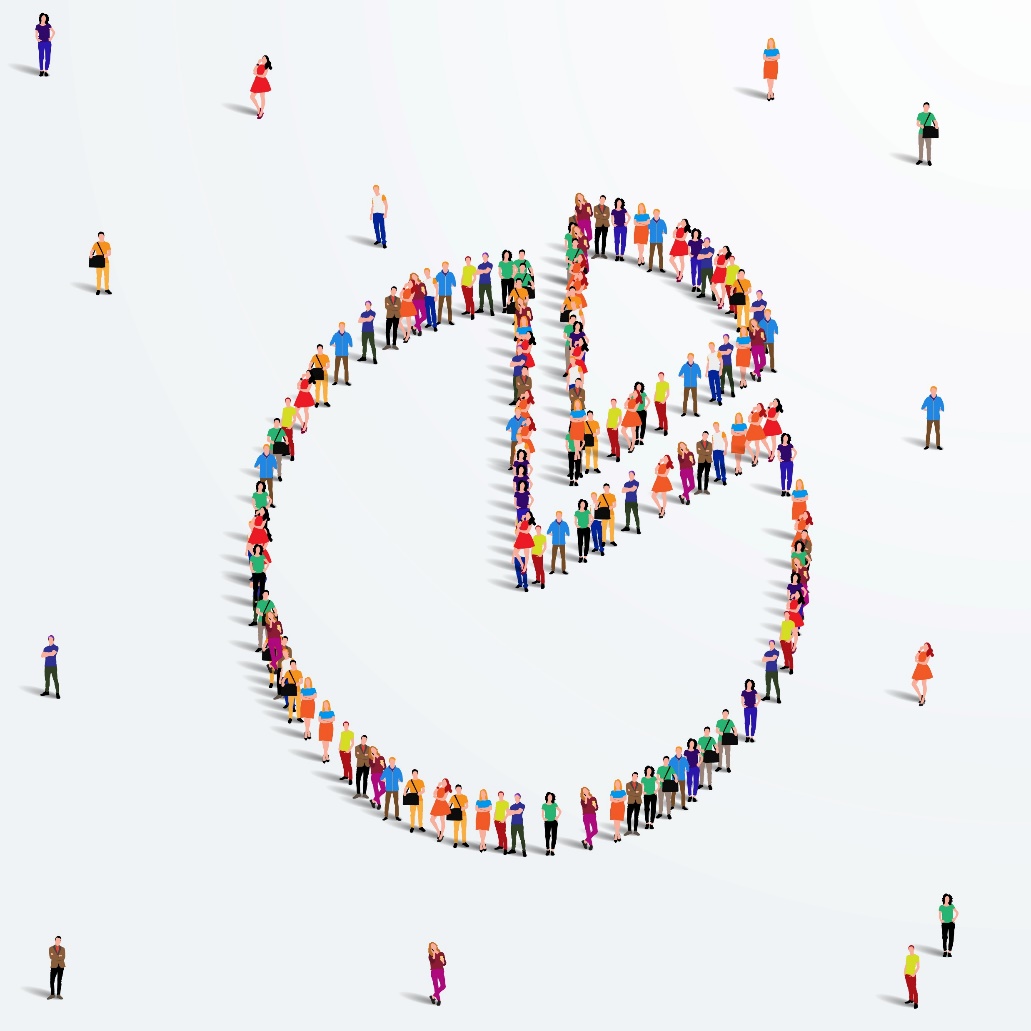 Some police forces say mental health involved in 13 % of recorded incidents and a quarter of crimes.
1/3 taken into custody have mental health issues
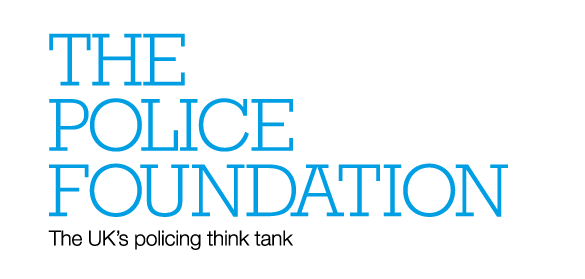 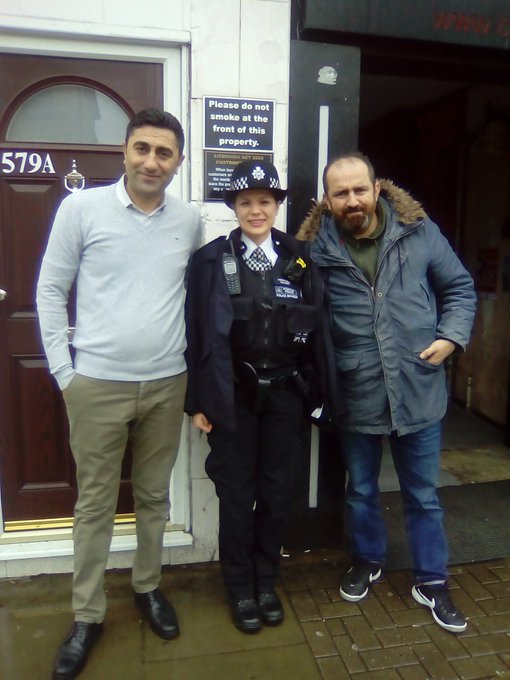 Too little specific training
Disproportionate use of force
Discriminatory attitudes
Disconnect between policy and frontline practice 
Failure of information sharing 
Lack of priority for mental health with ambulance service
SOME PROGRESS
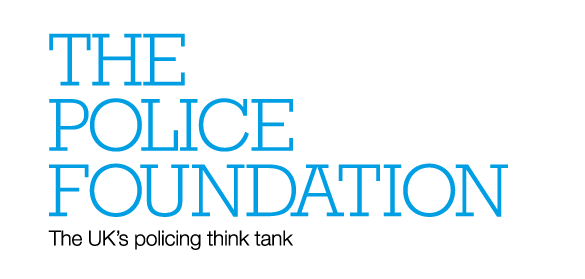 Street triage/ mental health professionals in control rooms
Liaison and diversion in custody
 More place of safety beds
Better training of police and understanding of diversion 
Better screening and managing of detainee risk in custody
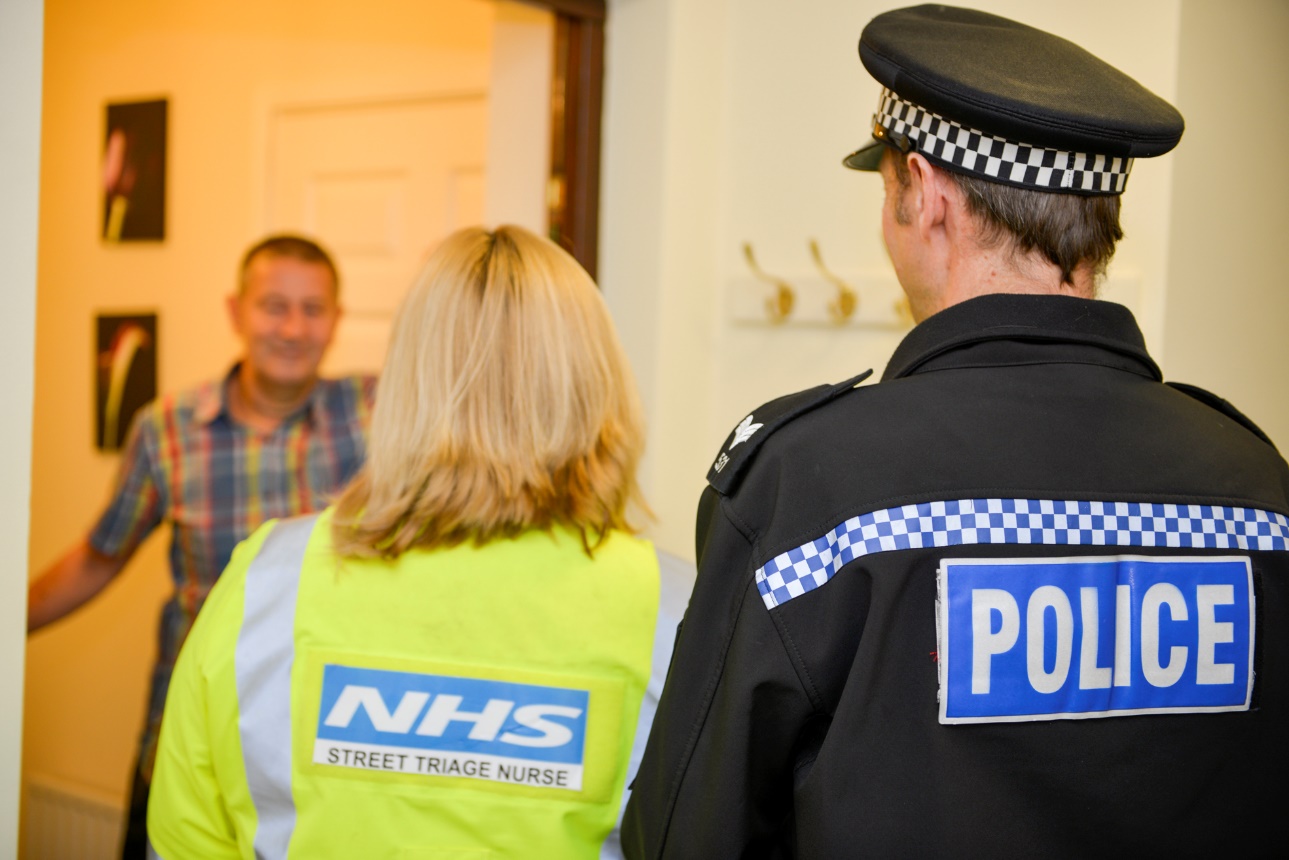 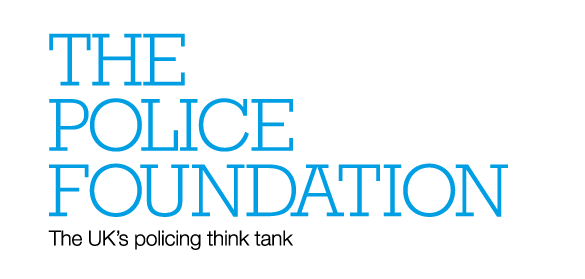 BUT…
The problem is not with the police as such but the extent to which we over-rely upon them as a de facto mental health and crisis care provider
Michael Brown – Mental Health Cop
BEST PRACTICE
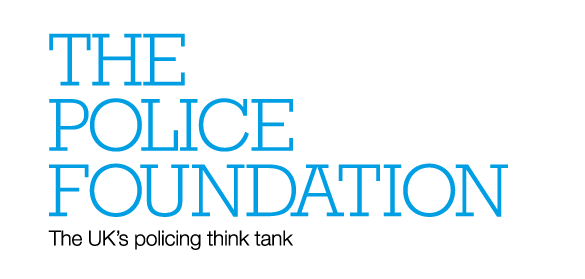 Humberside Police Right Care Right Person
Proportion of mental health incidents to which police are deployed down from 63% to 47% between January 2019 – April 2020 vs May 2020 – October 2021 
This equates to an average of 508 fewer deployments per month or monthly savings of nearly 1132 officer hours
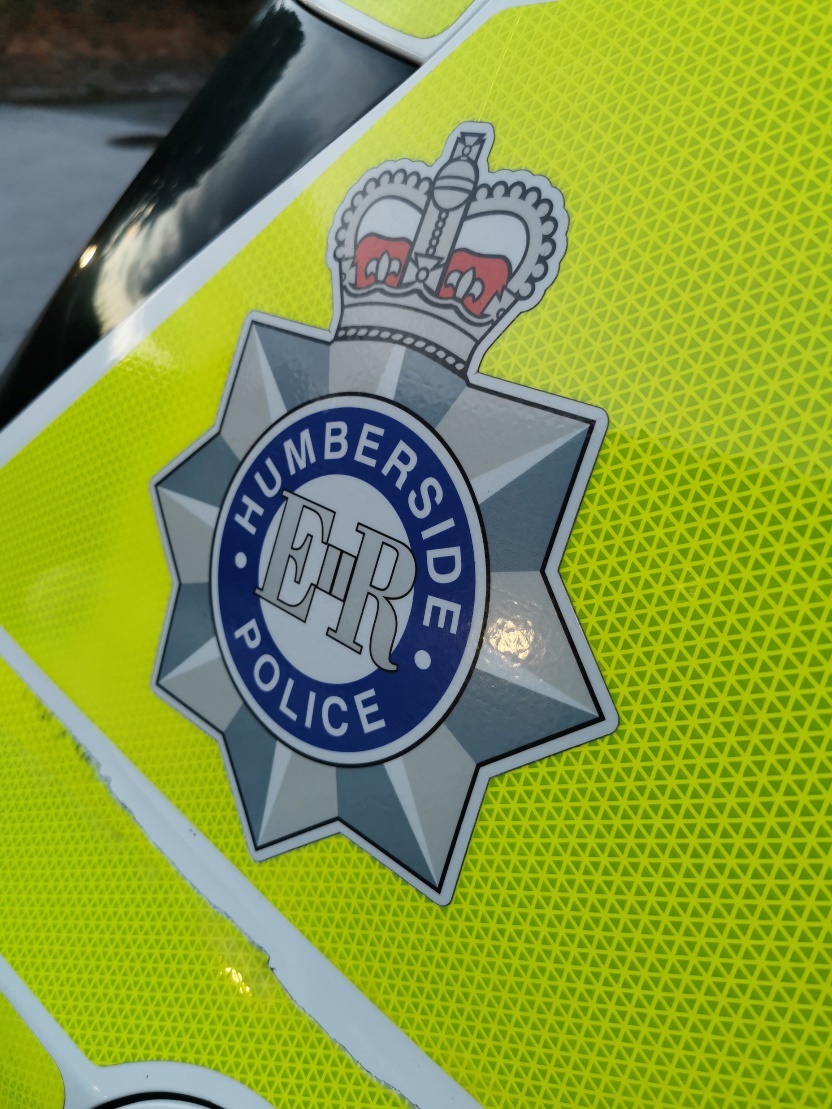 WHAT WE CALL FOR
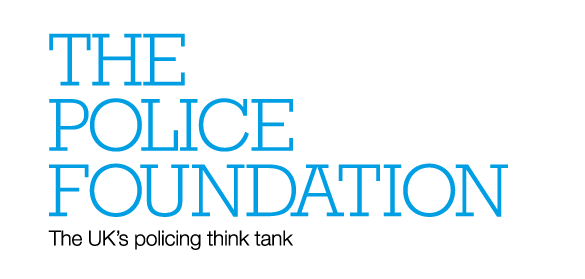 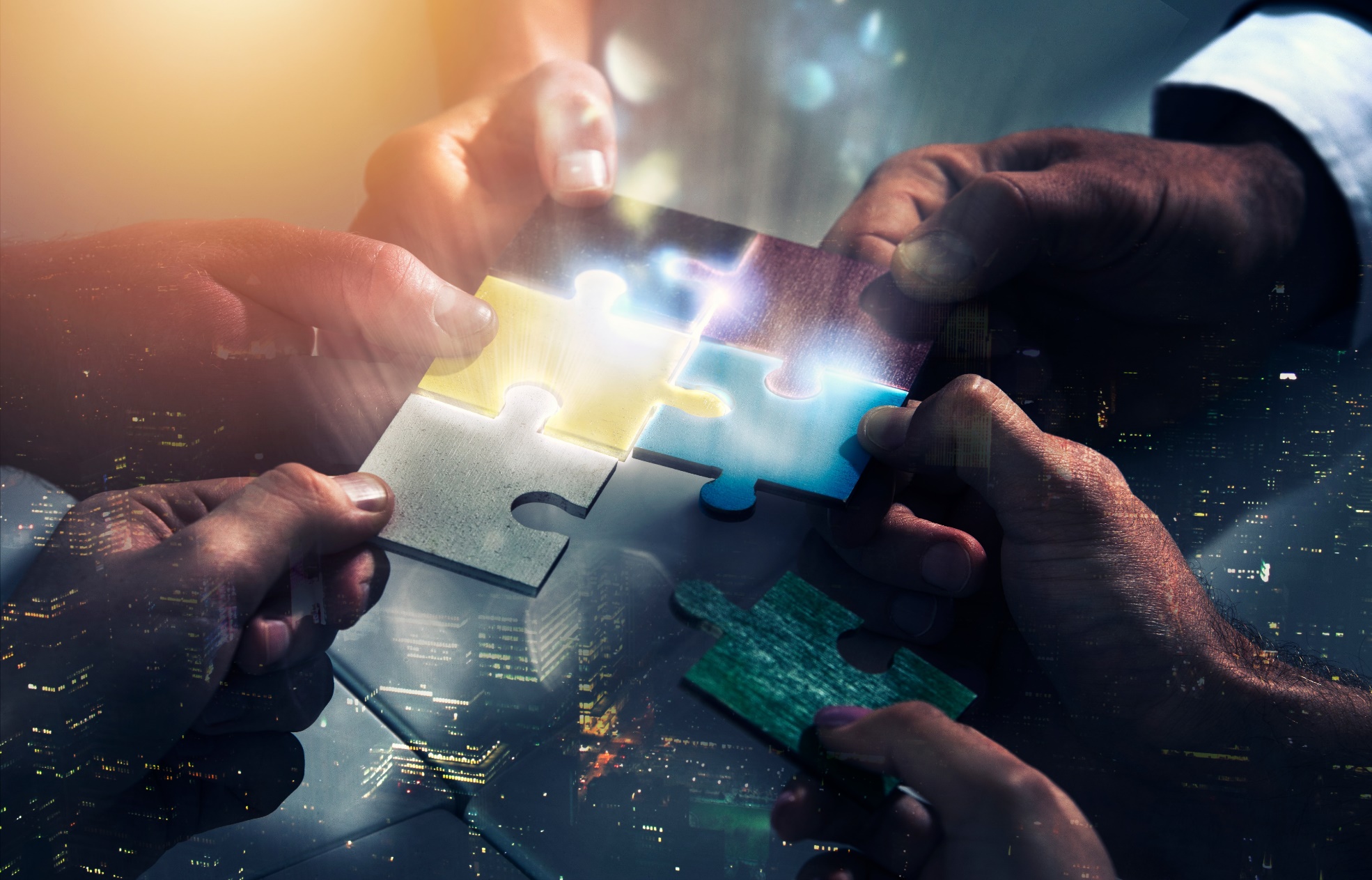 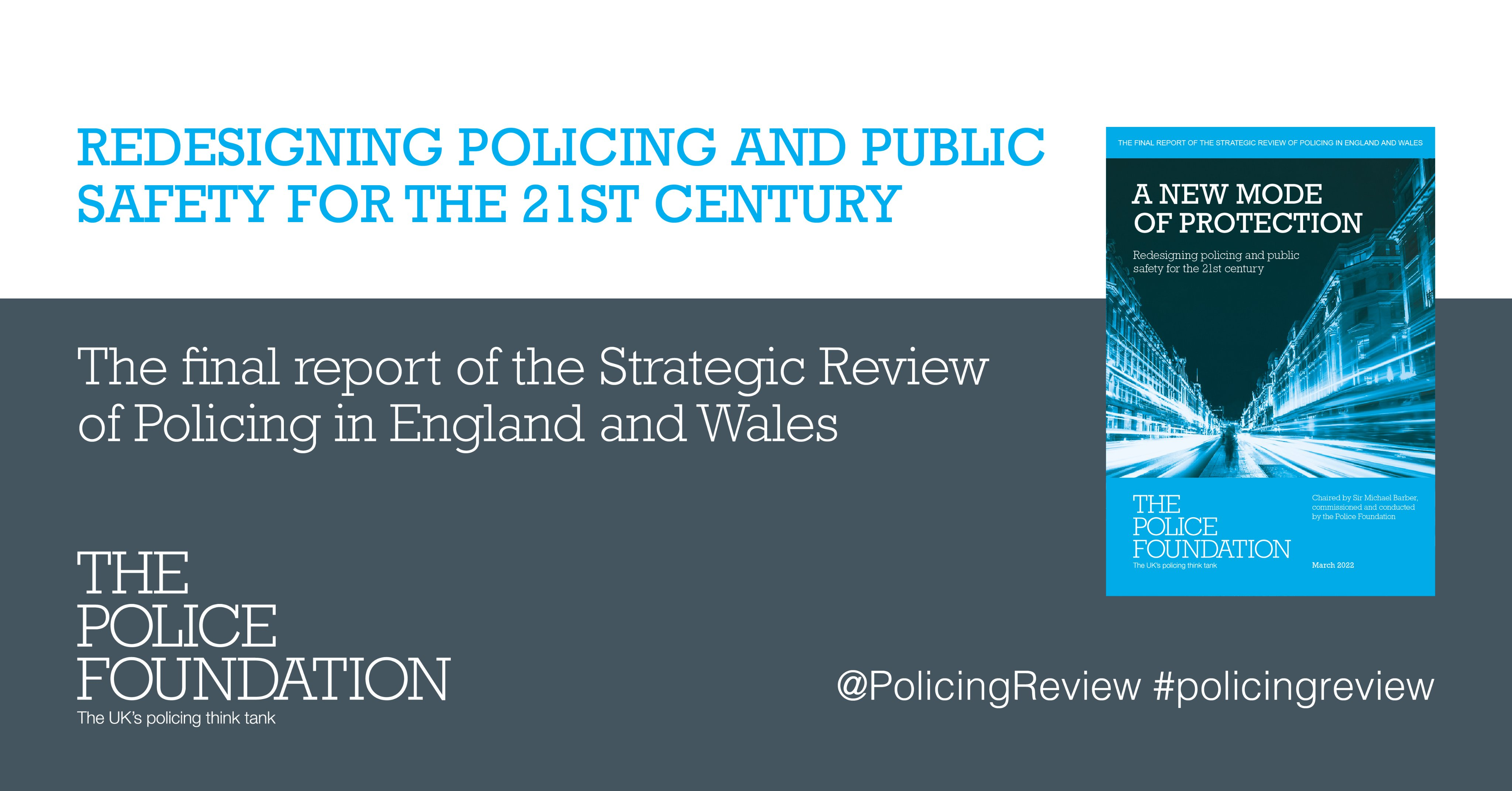 1. THE CHALLENGE